Informations Responsable formation sport de neige J+S pour le ski et le snowboard
Daniel Friedli, octobre 2020
Contenu
Information pour des experts J+S
Cadre de planification pour des module de perfectionnement experts J+S (MPE-J+S) 

Information pour des moniteur J+S
Pratiquer le ski/snowboard dans le domaine non contrôlé
Cadre de planification MPE J+S
Buts
Formation des experts efficace et avec un but précis
Formation continue homogène pour tous les moniteurs J+S 
Cours de base et module méthodologie
Collaboration accentué et transfer du Know-how entre les experts ski et snowboard
MPE J+S 2020, 2022
Focus 
„Module de perfectionnement“ et  experts J+S avec des activités dans ces modules
MPE J+S 2021, 2023
Focus 
„modules obligatoires de la filière de formation“ et  experts J+S avec des activités dans ces modules
L’implication des experts
Souhait
Plus de perméabilité entre les organisateur dans l’implication des experts dans les cours
Swiss Snowsports incl. ses féderations
Swiss-Ski
incl. ses féderations
Office cantonal J+S
Experts J+S sci (n= env. 700) et snowboard (n= env. 300)
Pratiquer le ski/snowboard dans le domaine non contrôlé
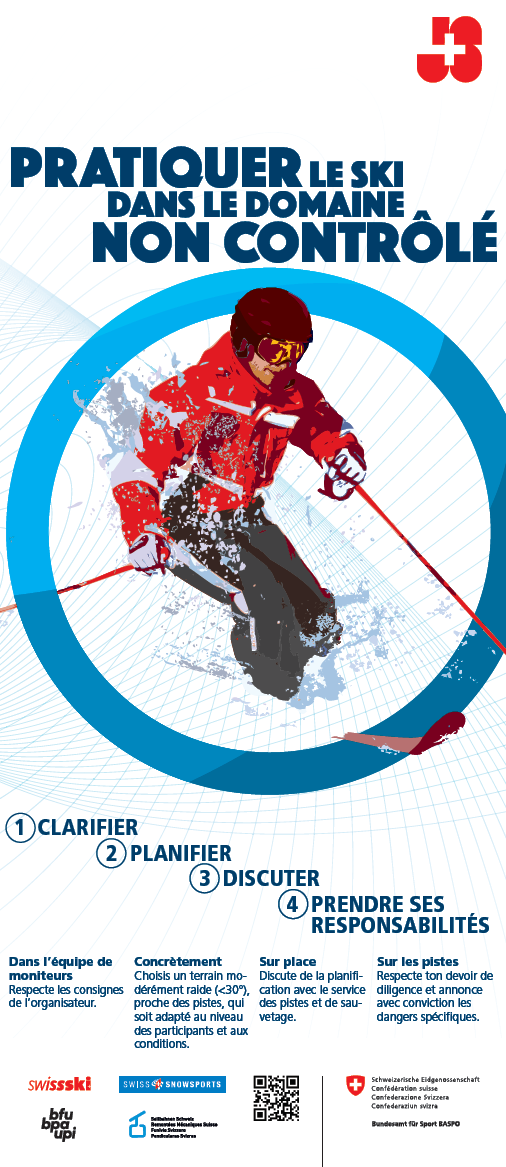 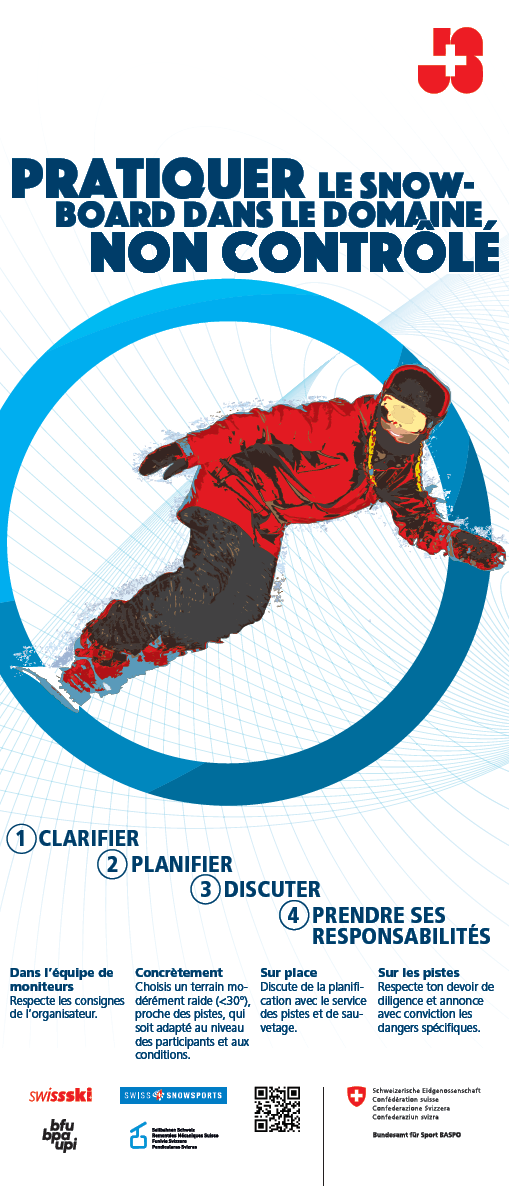 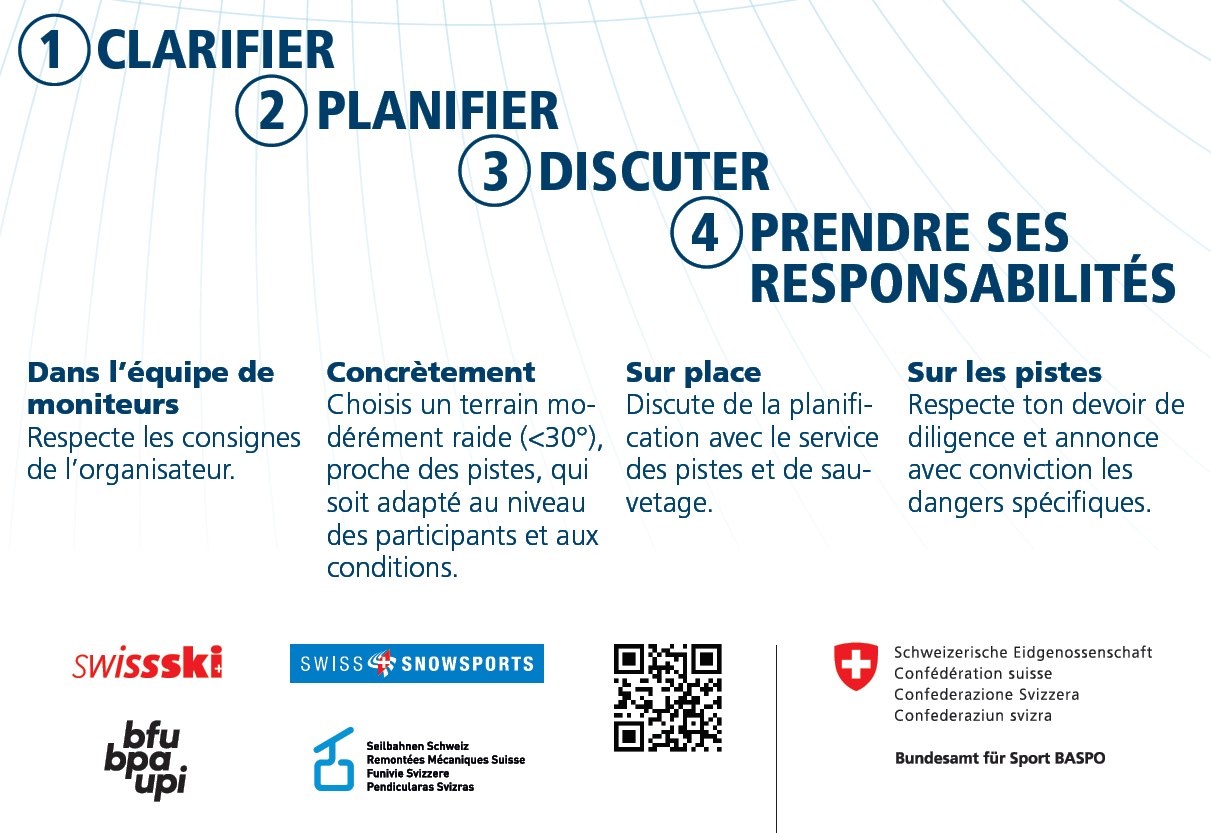 Informations approfondie
Disponible en allemand, français et italien sur 
www.jugendundsport.ch
Sci et snowboard
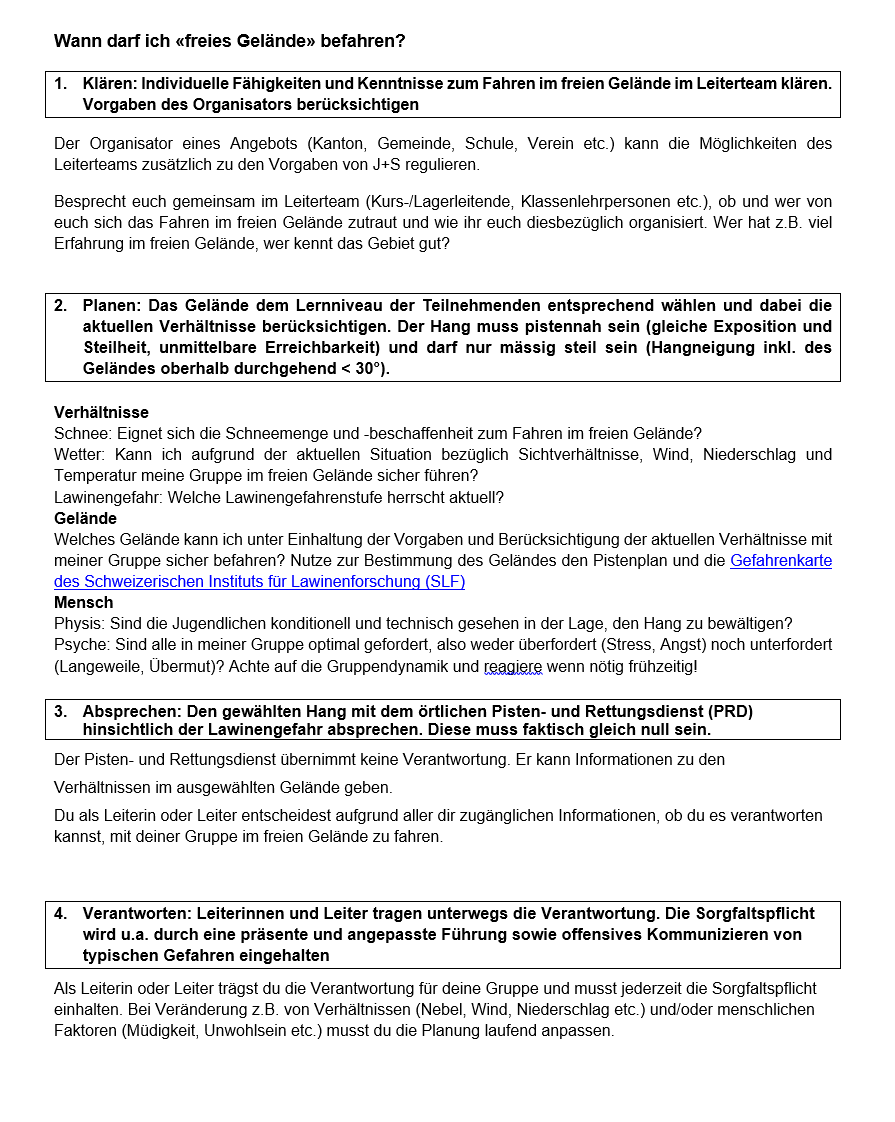